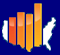 Health and health services access among adults with disabilities who receive rental housing assistance from the U.S. Department of Housing and Urban Development
Debra L. Brucker, University of New Hampshire
Veronica Helms, US Department of Housing and Urban Development
Teresa Souza, US Department of Housing and Urban Development
1
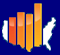 Acknowledgements
Funding was provided by the National Institute on Disability, Independent Living and Rehabilitation Research under grant number 90RT5022-02-00.
2
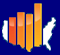 Background
13% of US population lives with some form of disability (Lauer et al., 2017).

People with disabilities are more likely to:
Live in poverty (Brucker et al., 2015);
Have poor health (Altman & Bernstein, 2008; Steinmetz, 2006; Smith et al., 2016);
Have higher rates of health care utilization (Albrecht & Devlieger, 1999; Miller et al., 2014; Rasch et al., 2013); and, 
Participate in public programs such as federally funded rental housing assistance (Brucker & Houtenville, 2014; Souza et al., 2011).
3
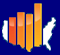 Housing assistance
Key U.S. Department of Housing and Urban Development (HUD) program categories:

Multi-family
Private property owners receive subsidies from HUD to provide all or certain percentage of units at affordable rates to low-income persons.

Public housing
To receive subsidies, tenants are assigned specific public housing units.

Housing Choice Voucher
Subsidies provided directly to tenants. 
Tenants can choose where to live, assuming the property owner agrees to participate and to adhere to the program rules.
4
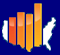 Health and housing
The US Department of Housing and Urban Development (HUD) has recently embraced a ‘health in all policies’ approach.

To develop effective policies and programs, HUD needs more information about the health and health care patterns of its residents who have disabilities. 

Key research question: Are people with disabilities who reside in HUD-funded rental housing more likely to have poor health and health care access than other residents?
5
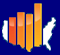 Data
The measurement of disability within HUD administrative data has limitations.

National household survey data do not adequately identify persons with disabilities who participate in federally assisted rental housing programs.

The National Center for Health Statistics recently collaborated with HUD to create linked data sets in which HUD administrative data was linked with data from the National Health Interview Survey. 
Available data: https://www.cdc.gov/nchs/data-linkage/hud.htm
NEW
6
[Speaker Notes: We haven’t studied much the accuracy of HUD disability data, so I am a bit concerned about making this statement without something concrete to support it. 
We know that there are slight differences in the definition of disability across HUD programs, and thus reporting of disability might not be consistent across programs. We suspect that participants under-report disabilities when they live in properties­­---or receive vouchers---that do not have an eligibility requirement or a preference for persons with disabilities; or when they do not have disability assistance expenses that are eligible for deduction with the purpose of determining income. This is more a problem of data accuracy or completeness than of inconsistency. 

The form used to capture this information has a single Y/N question and does not capture different types or severity of disabilities, and thus is not the most precise measure. I suggest the slide uses a more general term, such as “data limitations”, to more broadly describe the problem with the data.]
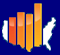 Methods
Key research question: Are people with disabilities who reside in HUD-funded rental housing more likely to have poor health and health care access than other residents?

Used pooled health survey data from the 2010-2012 National Health Interview Survey linked with HUD administrative data from a similar time period.
Final analytic sample included 1,448 adults 
818 without disabilities
630 with disabilities

Used logistic regression to assess the likelihood of poor health or health status, controlling for disability, housing assistance program category and individual characteristics.
7
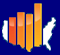 Measures
Identified persons with disabilities using six questions about limitations:
Ambulatory
Cognitive
Hearing
Independent living
Self-care
Vision

Categorized housing assistance participation as:
Multi-family
Public housing
Housing Choice Voucher
8
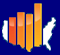 Measures
Health status
Fair or poor
Hypertension (ever diagnosed)
Asthma (current)
Diabetes (ever diagnosed)
Obesity (BMI 30 or higher)
Cigarette smoker (current)

Health care access
No health insurance
Seen/talked to medical specialist, past 12 months
Seen/talked to general doctor, past 12 months
Seen/talked to mental health professional, past 12 months
Needed but couldn’t afford health care, past 12 months
Two or more emergency room visits, past 12 months
9
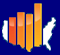 Measures
Control variables
Age
18-61 
62 and older (may be eligible for ‘elderly adult’ housing)
Sex
Race/ethnicity
Region of country
Metropolitan status
Poverty level
Health insurance coverage (where applicable)
10
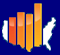 Results: Sample
44% had a disability
58% were working age
74% were female
50% did not work in the past 12 months
67% were below the official poverty measure
16% were not covered by health insurance
Housing assistance program category:
		45% Public housing
		29% Housing Choice Vouchers
		26% Multifamily
11
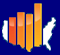 Results: Disability
Adult residents with disabilities were more likely to have: 

Fair/poor health status
Diabetes
Asthma
Hypertension
Obesity
Cigarette smoker

Adult residents with disabilities were more likely to have health insurance and to have accessed care in the past 12 months, but were also more likely to report that they could not afford necessary care.
12
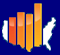 Results: Other
HUD program category:

No significant differences in health or health care access noted.  


Age: 

Older adults (age 62 plus) were more likely to report fair/poor health, diabetes, and hypertension and to have seen a general doctor in the past 12 months. 

Older adults were less likely to be a current cigarette smoker, to  have seen a mental health doctor in the past 12 months, or to report an inability to afford needed care.
13
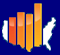 Policy implications
44% of HUD-assisted rental housing adult residents have disabilities.

Adults with disabilities are fairly evenly distributed among HUD’s three primary housing rental assistance program categories.
Although multi-family types of housing include a program that specifically targets persons with disabilities (Section 811 program), people with disabilities reside in ALL HUD-assisted program categories. 

HUD-assisted adults with disabilities could use more coordination of services to improve health.
Service coordinators are available to adults in some multi-family elderly housing.
Similar service coordination models could be expanded to more properties that serve elderly and non-elderly adults with disabilities.
14
[Speaker Notes: HUD is testing a new enhanced service coordination model that will add a part-time wellness nurse and a full-time service coordinator to improve collaboration with health programs to promote aging in place, improve health outcomes, and reduce overall health care costs. The program is targeted to MF housing designated to elderly households and was developed based on an environmental scan of promising service coordination models and on results from the evaluation of the Support and Services at Home program in Vermont.

Service Coordinators are not restricted to MF, although MF housing for elderly can use operating assistance to fund service coordinators and thus these properties tend to have a larger share of them. 

HUD has a Supportive Services Demonstration that was awarded in January 2017 and that is testing a model of service coordination in elderly housing. The demonstration uses RTC to select properties and will be paired with an evaluation to assess impact on health outcomes and healthcare utilization (see more information here: https://portal.hud.gov/hudportal/HUD?src=/program_offices/administration/grants/fundsavail/nofa2015/ssdemo)]
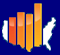 Policy implications
Adult residents with disabilities are more likely to smoke cigarettes
HUD recently provided smoke-free guidance in an effort to make all public housing smoke-free and offers a number of resources design to assist public housing authorities, owners, and residents in achieving smoke free environments

https://portal.hud.gov/hudportal/HUD?src=/smokefreetoolkits1
15
[Speaker Notes: HUD is testing a new enhanced service coordination model that will add a part-time wellness nurse and a full-time service coordinator to improve collaboration with health programs to promote aging in place, improve health outcomes, and reduce overall health care costs. The program is targeted to MF housing designated to elderly households and was developed based on an environmental scan of promising service coordination models and on results from the evaluation of the Support and Services at Home program in Vermont]
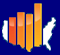 Contact information
Debra Brucker
Research Assistant Professor
University of New Hampshire
debra.brucker@unh.edu
603-862-1643
16